LA PEPINIERE DES DEUX PLATEAUXMACHINE A BULLEREALISER PAR LA CLASSE DE CE2 E Maîtresse  KADIO Reine
MATERIEL
3 vieux CD
2 Moteurs
Un interrupteur
Des boites vides  de conserve
Des fils électriques
Un domino
2 Capuchons de boisson
Du carton
Du polystyrène
Une petite planche
Une bouteille vide de savon liquide
De la glycérine
Du savon liquide 
Un transformateur
Le Matériel
Construction  en images
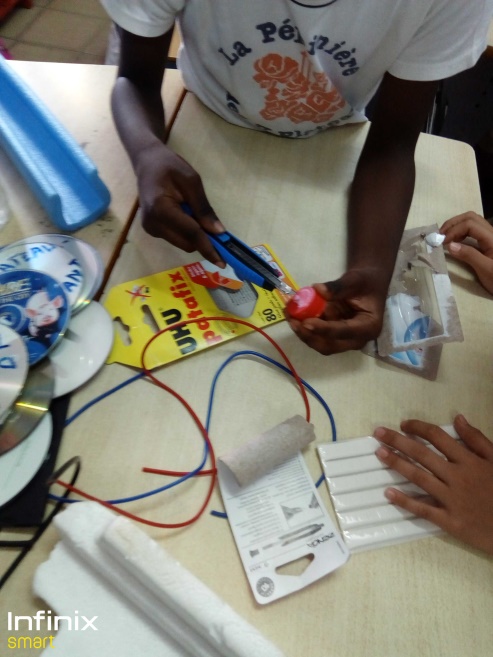 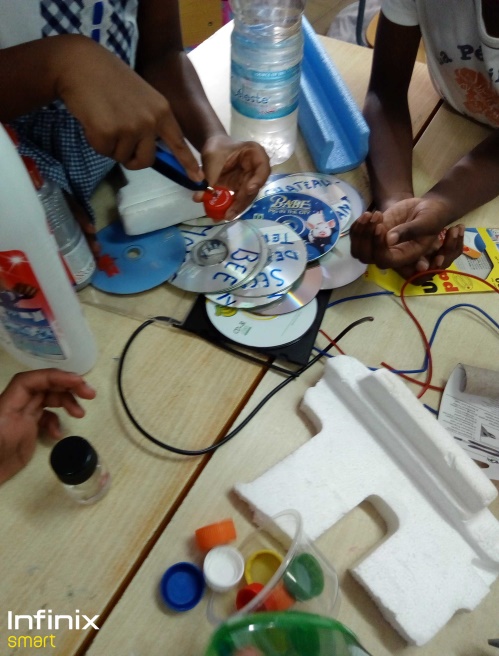 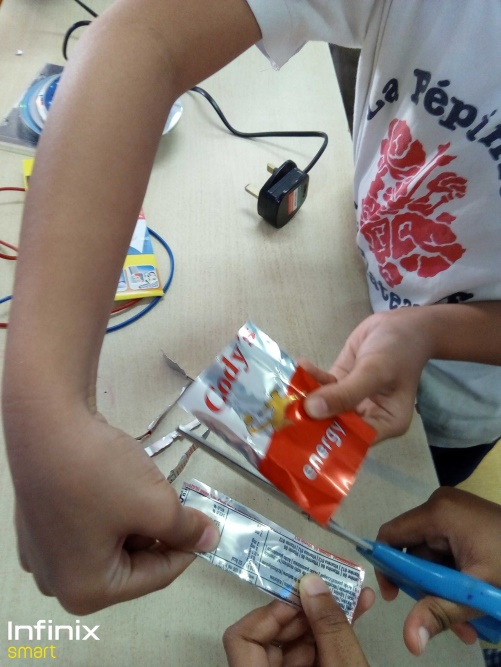 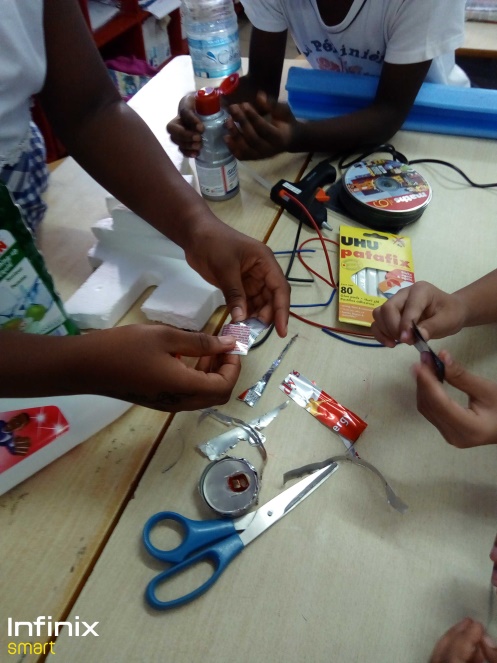 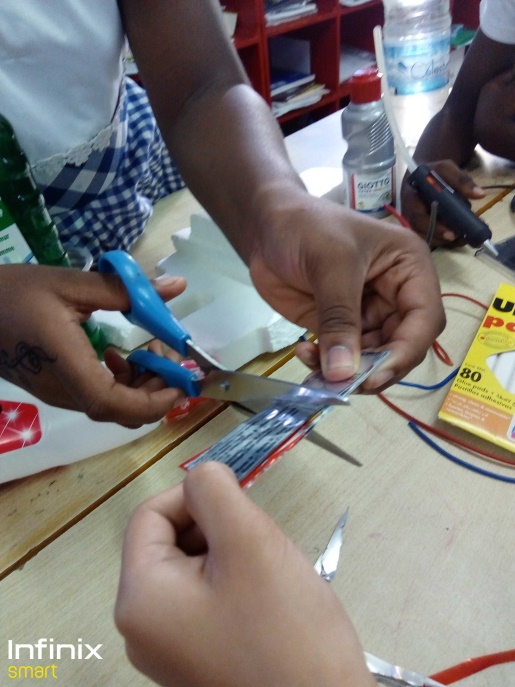 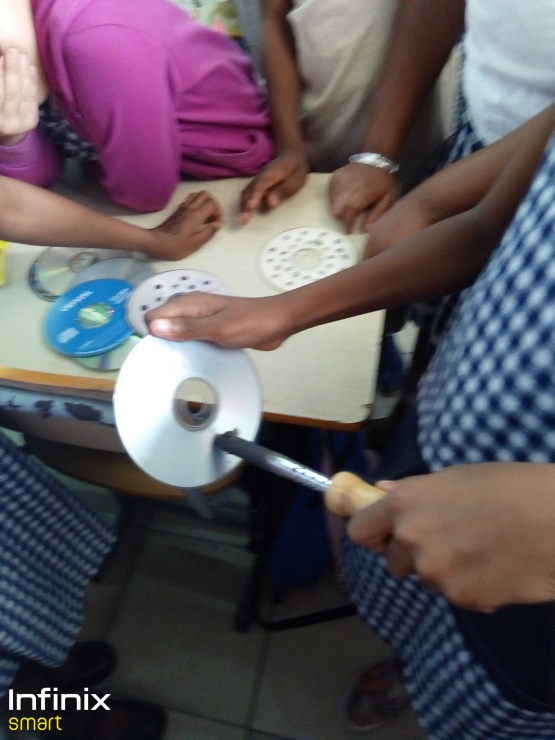 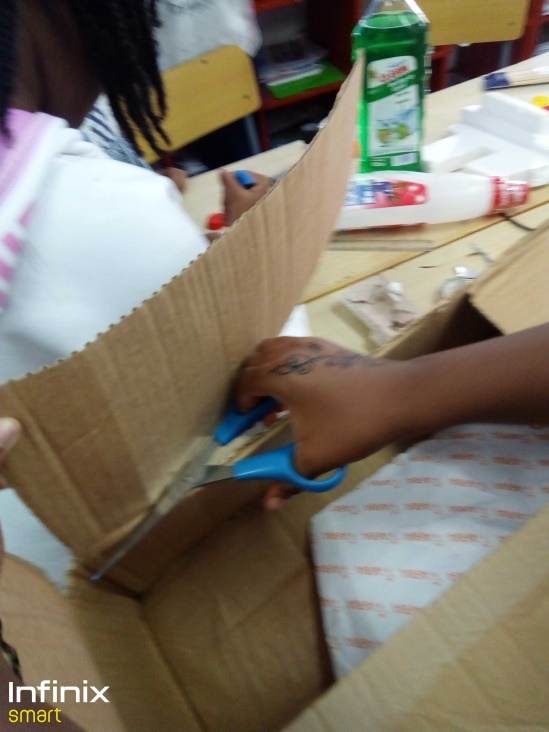 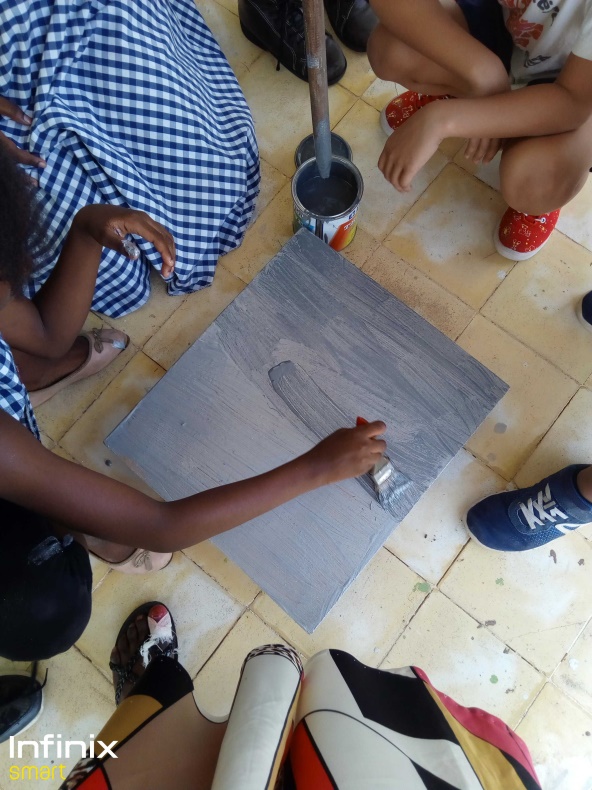 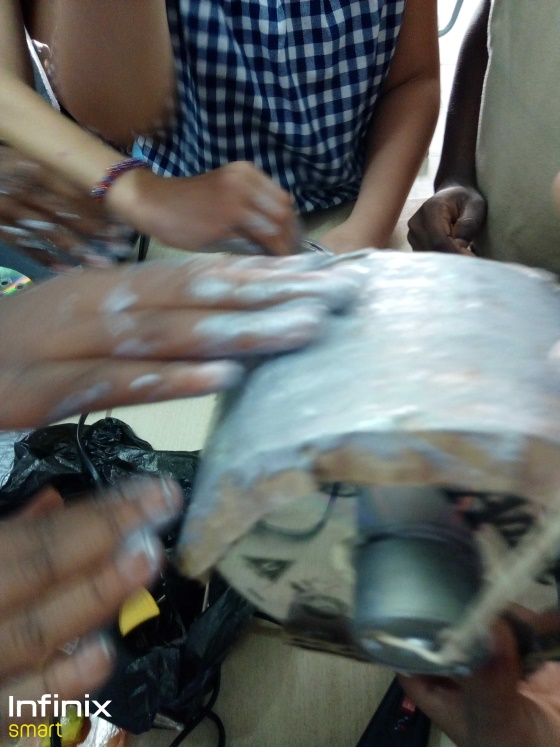 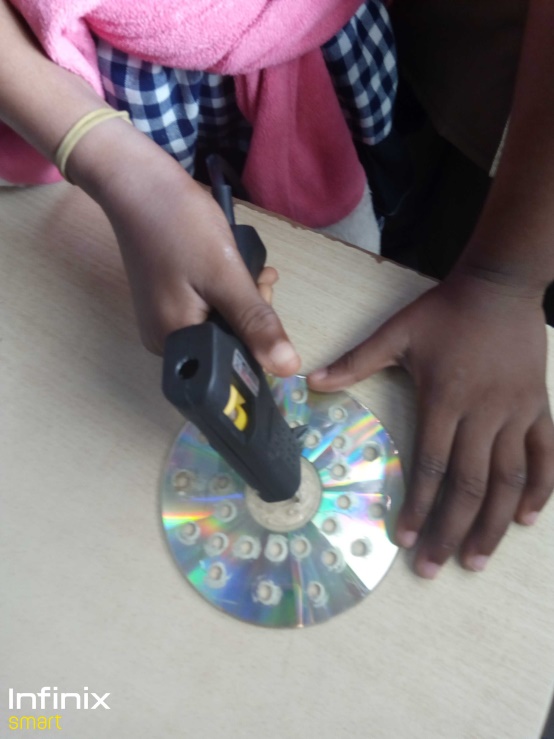 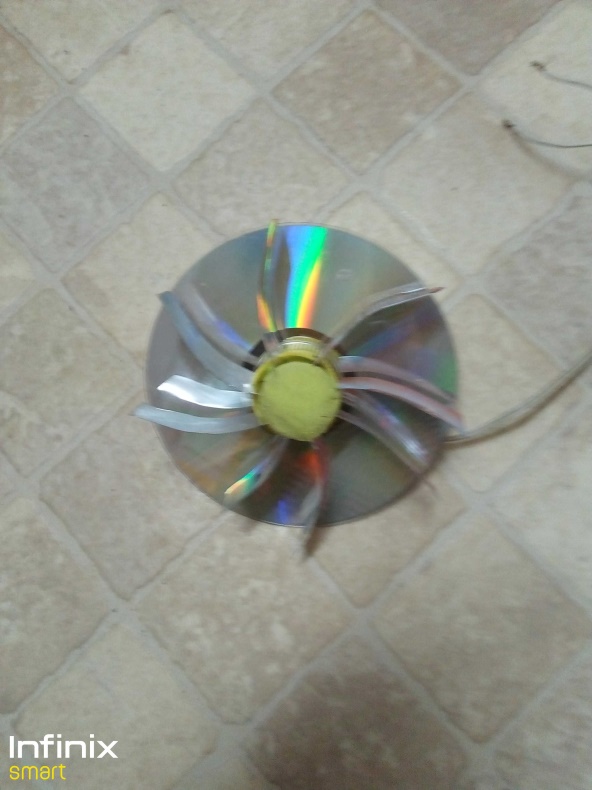 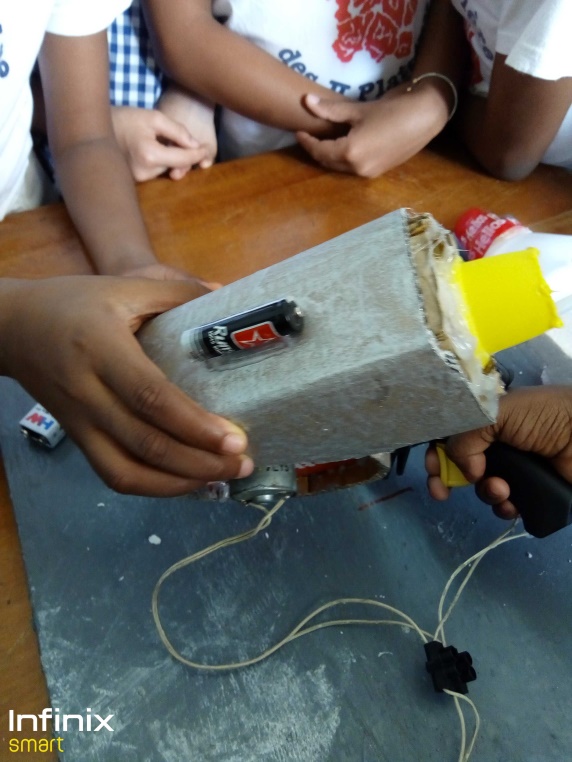 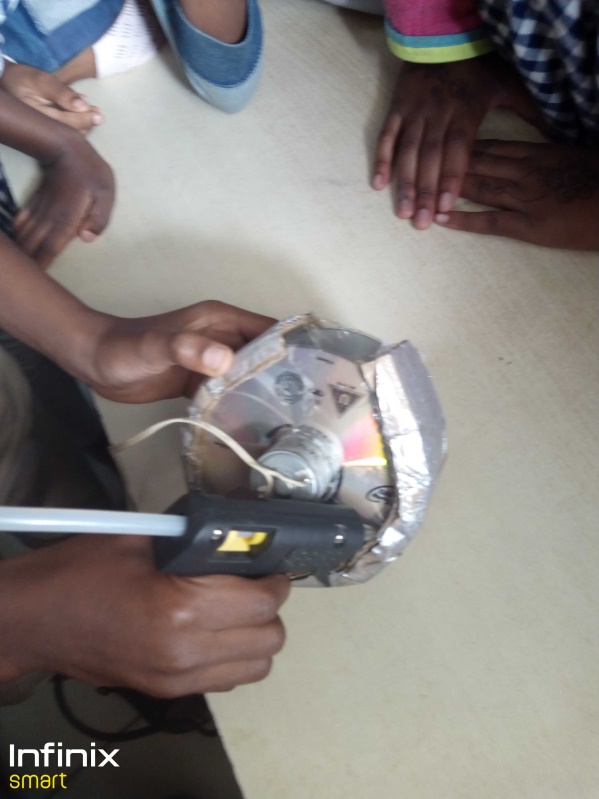 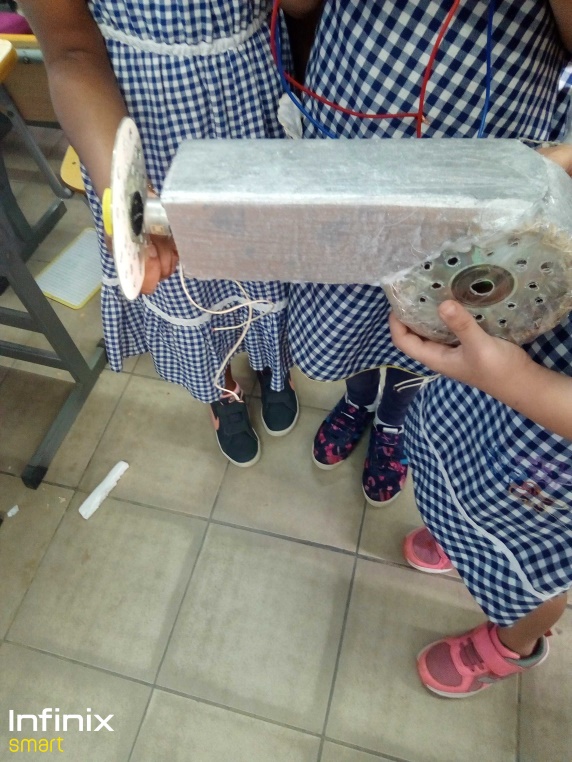 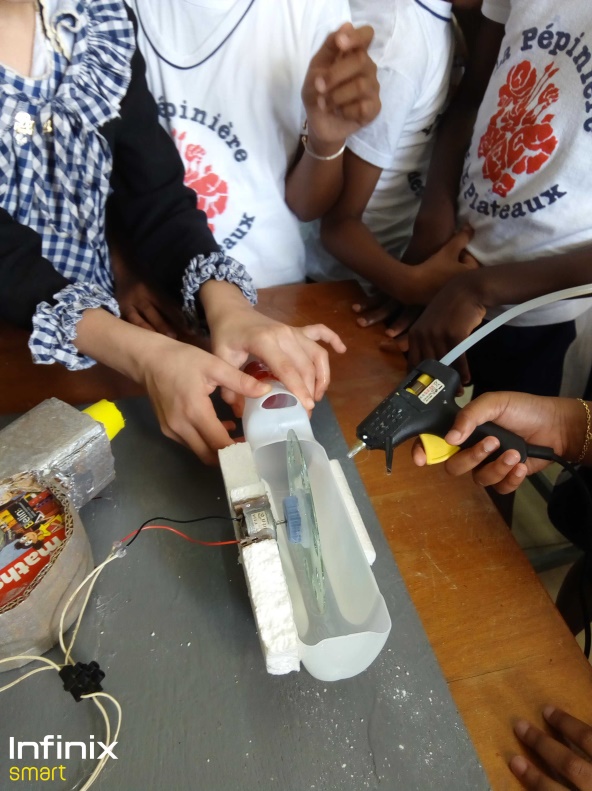 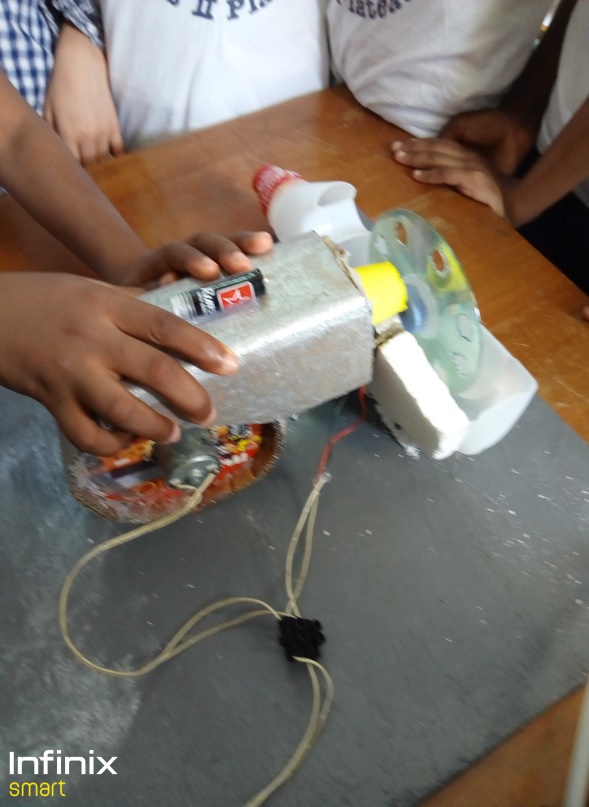 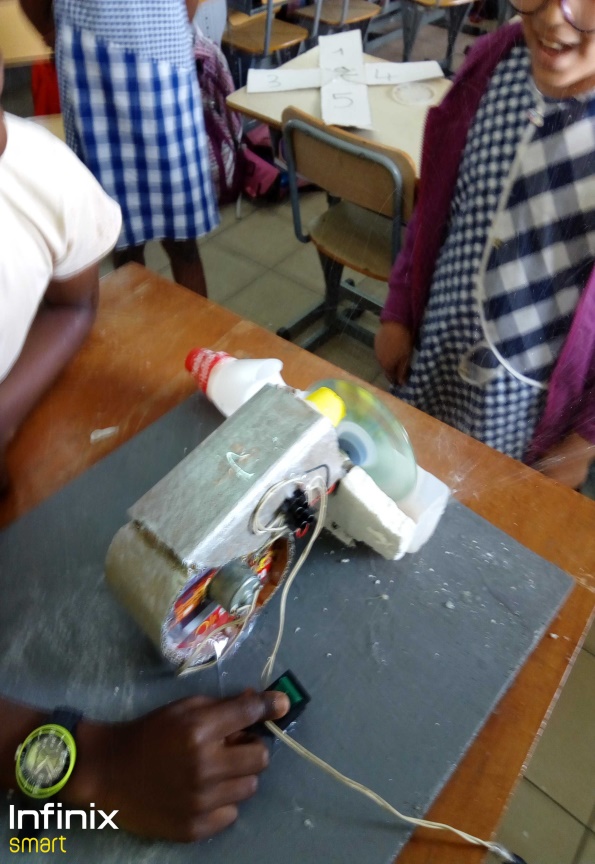 La machine à bulles